Stop kiusaamiselle
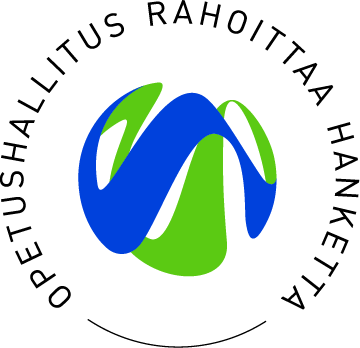 Materiaali tuotettu osana OikeusOsata Turva-hanketta
Kiusaaminen ja epäasiallinen kohtelu
Mitä kiusaaminen voi olla?
Avataan termi yhdessä ryhmän kanssa:
Pahan puhuminen takanapäin. Kielteisyys, ilkeys, vähättely toista kohtaan. Loukkaaminen sanoin. Levittää toisesta perätöntä tietoa. Toisen omaisuuden ottaminen, ruokatuotteiden tai omaisuuden rikkominen. Pois ryhmästä jättäminen, välinpitämättömyys, ylimielisyys. Lyö, potkii, uhkaa rikoksella toista.
Kouluissa tapahtuvia lainvastaisia tekoja
Kun opiskelija lyö tai potkii, kaataa maahan, työntää toisen päin seinää, puree, raapii, vetää hiuksista tai muuten aiheuttaa kipua tai vamman…
Kun oppilas uhkaa toista rikoksella siten, että uhatulla on syy olettaa joutuvansa rikoksen uhriksi.
Kun opiskelija rikkoo tahallaan toisen omaisuutta.
Kun opiskelija julkaisee tiedotusvälineissä halventavia kuvia tai muita tietoja esim netin keskusteluryhmissä.
Kun opiskelija levittää perätöntä tietoa, joka aiheuttaa vahinkoa tai kärsimystä..
Kun opiskelija avaa luvatta toisen puhelimen tai tietokoneen
Kun opiskelija esiintyy toisen puhelimella tai nettiosoitteella tämän tiedoilla keskusteluryhmissä.
Kun opiskelija häirintätarkoituksessa tilaa pilapuheluita.
Kun opiskelija tallentaa salaa toisten keskusteluja.
Kun opiskelija kuvaa salaa henkilöä.
Kun opiskelija toistuvasti uhkaa, seuraa, tarkkailee, ottaa yhteyttä.. vainoaa toista.
Kiusaajan monet syyt
Kiusaajalla voi olla rankka tausta.
Kokiessaan aiemmin koettuja negatiivisia asioita ja tunteita, kiusaaja provosoituu sekä turvautuu huonoon käytökseen.
Kiusaajalla usein huono itsetunto. Mitä sanoo toisesta, kertoo itsestä.
Vihan, aggression takana voi olla tukahdutettuja tunteita.
Toisen kiusaaminen voi olla nuoruudessa opittu tapa, keino peittää omaa heikkouttaan.
Kiusaajakin voi tarvita ammattiapua! (Kuraattori, psykologi)
Toimenpiteitä:
Teon välitön keskeyttäminen.
Akuutti tilanne, ilmoitus hätäkeskukseen.
Ilmoitus poliisille.
Ilmoitus osapuolten huoltajille.
Uhatun turvallisuuden varmistaminen.
Jatkotoimet ja ennaltaehkäisyn varmistaminen.
Rangaistusasteikko 15 vuotta täyttäneille on sakkoa tai vankeutta 1 – 2 vuotta.
Prosessikaavio kiusaamistapauksessa
Monialainen toimielin
Miten toimitaan?
Jos kiusattu ei halua tuoda asiaa henkilökunnan, opettajan tietoon?
Uhrit saattavat kertoa, jos tietävät mistä/miten apua saa. (prosessikaavio ja kysely ½ vuoden välein)
Opettaja voi vaistota kiusaamisen, vaikka kiusattu ei sitä kerro.
Keskustelu kiusatun ja kiusaajan kanssa.
Molemmilla pitää olla erikseen mahdollisuus tulla kuulluksi.
Molemmille osapuolille sallitaan oikeus tunteisiin, sillä vasta sitten voidaan käsitellä itse ristiriitaa.
Infotilaisuus kiusaamisesta 2xvuodessa.
Monikulttuurisuus
Uuden ryhmän alkaessa erittäin tärkeää puhua monikulttuurisesta yhteisöstä koulussamme sekä suvaitsevaisuudesta. 
Suomalainen tapa- ja työkulttuuri, yhteiskunnassa toimiminen.
Yhteiskunnassa ja kansalaisena toimiminen.
Keskustelua maahanmuuttajien tapa- ja työkulttuurista, erot.
Tasa-arvokeskustelu ryhmässä on tärkeää!
Suvaitsevaisuus, kulttuurierot
Käydään läpi yhdessä mm. naisten ja miesten tasa-arvo.

Monikulttuuriset opiskelijat, mitä muotoja kiusaamisessa? Rasismi, kuinka usein ovat kokeneet
Suomalaiset opiskelijat, mitä muotoja kiusaamisessa? Seksuaalinen ahdistelu, katsominen. Vaatetus suomalaisilla naisilla erilainen kuin maahanmuuttajanaisilla. Koskemattomuus, toiseen ei saa koskea ilman lupaa. Suomessa on tapana katsoa silmiin, naisetkin katsovat miehiäkin. Suomessa se on vain kohteliaisuutta.
Uuden ryhmän aloitus
Tärkeää on panostaa alussa ryhmäytymiseen. 
Mitä hyviä ryhmäytymisen tapoja/keinoja…Ideat…?
Jokainen kertoo omasta maastaan, kulttuuristaan, tavoistaan. Kaikki valmistavat oman maansa tyypillisen ruoan, jonka jälkeen ryhmä yhdessä syö toistensa ruokia. 
Korostetaan yhteisöllisyyttä ja yhdenvertaisuutta ryhmässä.
Heti alussa tehdään yhdessä ryhmän pelisäännöt.
 Säännöt kerrataan tietyin väliajoin!
Säännöt työpaikan kos-jaksolle
Ilmoita kaikesta kiusaamisesta VÄLITTÖMÄSTI omalle vastuuopettajalle sekä esimiehelle.
Ilmoita kiusaajalle selvästi, ettet hyväksy hänen käytöstä ja pyydä sen lopettamista. Voit pyytää mukaan työsuojeluvaltuutetun.
Jos huomaat kiusaamista työyhteisössä, älä lähde siihen mukaan. Ilmoita työpaikan esimiehelle ja vastuuopettajalle
Jos koet epämiellyttäviä asioita työpaikalla, juttele heti vastuuopettajan kanssa asioista.
Muista tasa-arvo työpaikalla.
Kohtele työkavereita tasavertaisesti ja kunnioita heitä.
Työpaikkakiusaamista on
Toistuva kielteinen työntekijään kohdistuva arvostelu.
Työntekijän jatkuva alistaminen tai syyllistäminen.
Työnteon jatkuva perusteeton arvostelu.
Järjettömien tai edellytykset ylittävien/alittavien tehtävien anto.
Työyhteisöstä eristäminen
Henkilökohtaisen koskemattomuuden loukkaaminen
Yhdenvertaisuuslaissa kiellettyjä syrjintäperusteita ovat:
Ikä, alkuperä, kansalaisuus, kieli, uskonto, vakaumus, mielipide, poliittinen toiminta, ammattiyhdistystoiminta, perhesuhteet, terveydentila, vammaisuus, seksuaalinen suuntautuminen tai muu näiden kaltainen henkilöön liittyvä syy.
Epäasiallista kohtelua voi ehkäistä työpaikalla
Laaditaan hyvän toimipaikan toimintaohjeet, käsitellään ne yhdessä.
Kaikki noudattavat sovittuja pelisääntöjä.
Uudet työntekijät perehdytetään alussa hyvin.
Puhutaan työstä ja sen tavoitteista
Ennaltaehkäisy työpaikoilla tärkeää
Tällä työpaikalla kaikki häirintä on kielletty
På den här arbetsplatsen är trakasserier forbjudna
This is a harassment-free workplace
Tavoite Stop kiusaamiselle
Panostetaan oppilaitosyhteisössä opiskelijan:

Oppimiseen 

Hyvän psyykkisen ja fyysisen terveyden ylläpitämiseen sekä niiden edellytyksiä lisäävään toimintaan

Sosiaalisen hyvinvoinnin edistämiseen 

Tässä auttaa myös mm. säännölliset HYVINVOINTIPÄIVÄT
Avaimia ennaltaehkäisyyn
Huolehditaan toinen toisistamme. Arvostetaan toisiamme.
Luodaan yhtenäinen ja toisiaan kunnioittava ryhmä.
Opettaja on tärkeässä roolissa ilmapiirin luomisessa.
Ihmisillä on täysi vapaus tuntea, mutta rajoitettu vapaus toimia!
Vapaus on vastuuta!
Jokainen opiskelija on henkisen, fyysisen ja sosiaalisen loukkaamattomuuden ja hyvinvoinnin arvoinen!
Yhteystietoja
Häirintäyhdyshenkilö:







(Laki ammatillisesta koulutuksesta 1.8.2022)
Yhdessä mietittävää……
Tiedote kos-jaksolle, työpaikkakiusaamisen estäminen työpaikoilla.
   Esim. 10 kohdan lista: ETHÄN KIUSAA

Vastuuopettaja käy listan läpi työpaikkakäynnillä

Mitä kiusaamista te olette nähneet/kuulleet työpaikoilla?

Hyväksi todettuja tapoja uuden ryhmän ryhmäytymiseen?